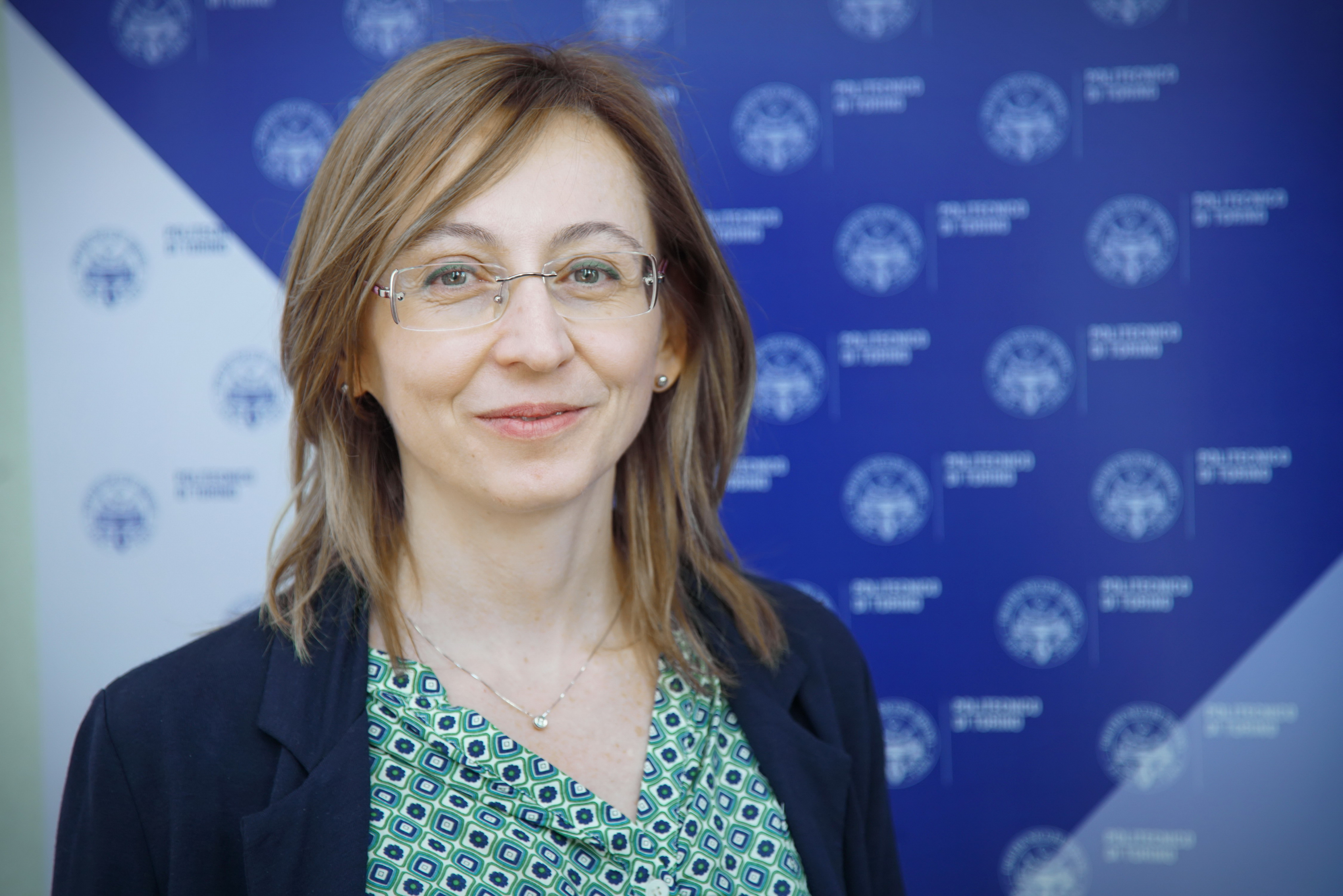 R2T2 2021
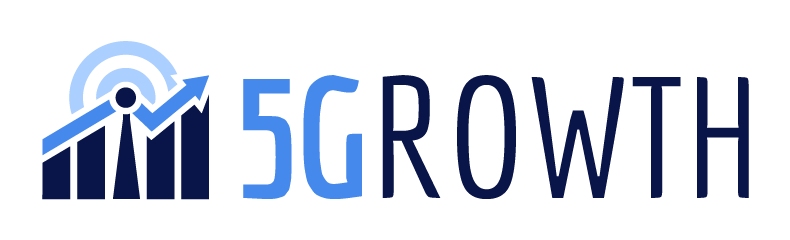 https://www.telematica.polito.it/member/carla-fabiana-chiasserini/
Supporting Industry 4.0 in Next-generation Cellular: The Digital Twin Use Case
Carla Fabiana Chiasserini, Politecnico di Torino
1
New-generation cellular
What is/was a breakthrough in 5G?
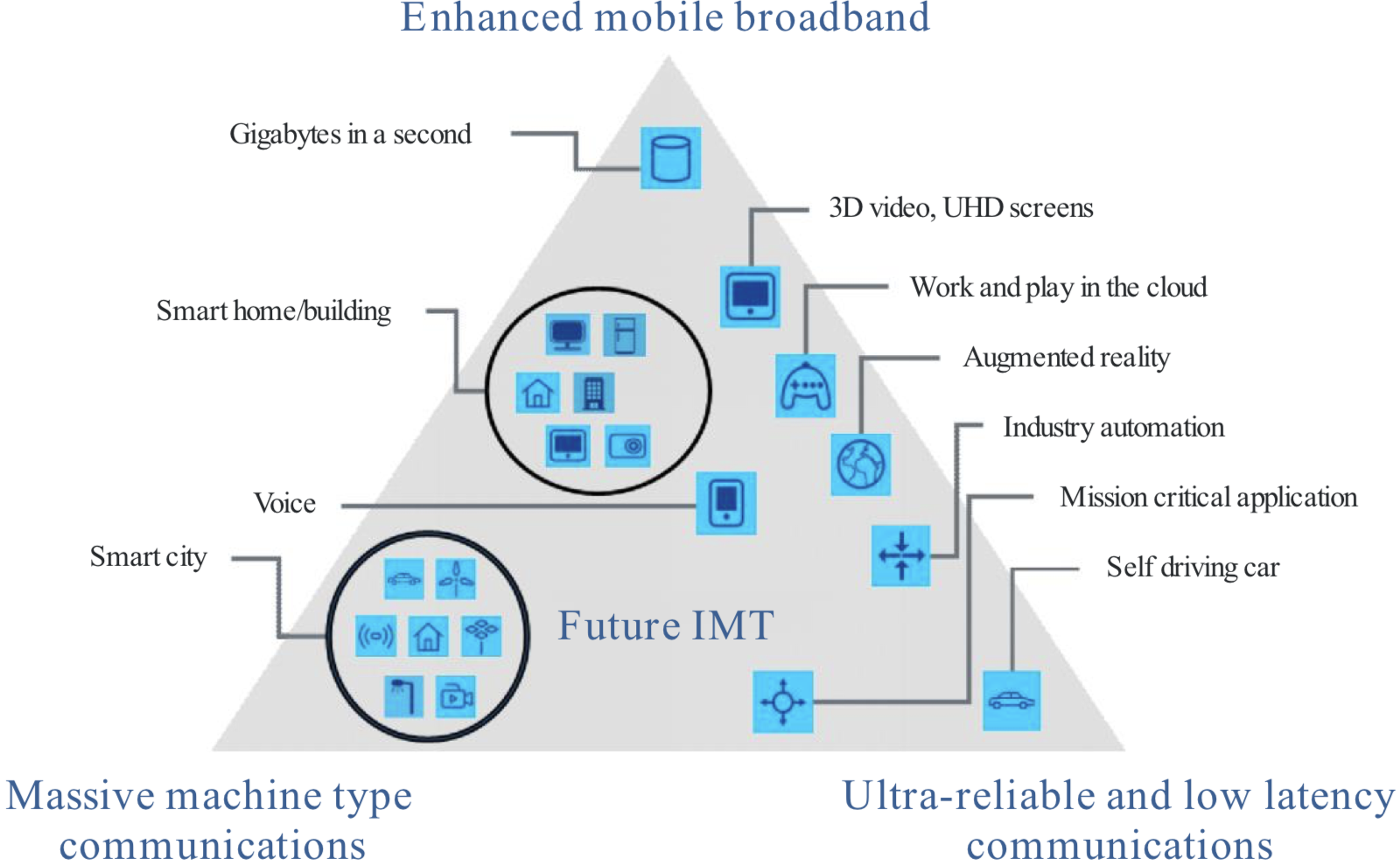 Vertical industries become customers of mobile networks
Verticals specify their quality of service requirements (not limited to data rate any longer)
Source: IMT vision  Recommendation ITU-R M.2083-0
2
How is it possible to host vertical services with ultra low (UL) latency?
How is it possible to host vertical services with UL latency?First, network as a programmable platform
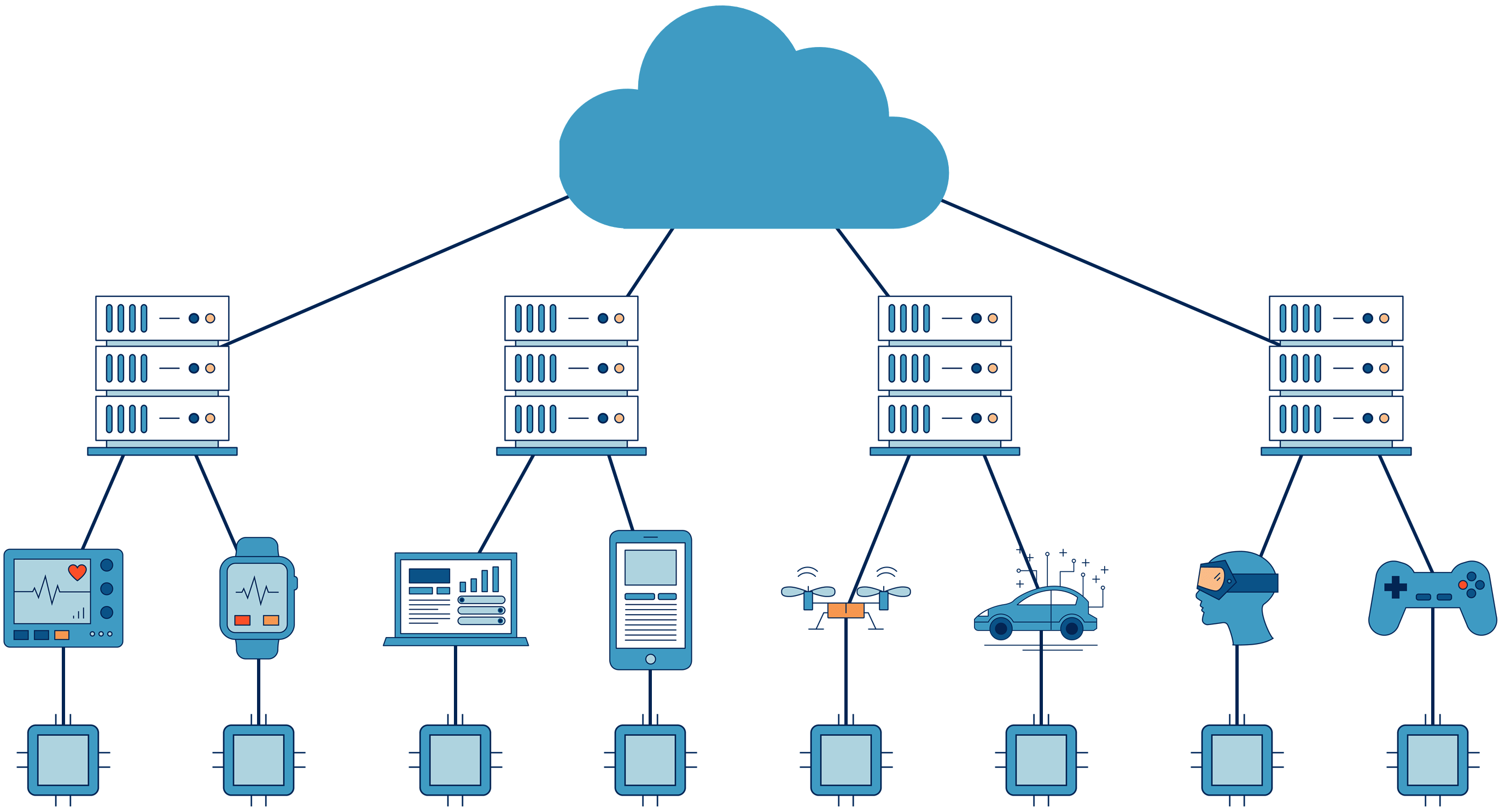 Edge computing: the network as a programmable platform
Network will process and store data, not just transfer it
Processing and applications within the network to provide mobile users with services
Lower delays and higher efficiency
3
How is it possible to host vertical services with UL latency?First, network as a programmable platform
SDN as a key technology
Northbound interface: Network control API
Controller/Network OS
Southbound interface: HW open interface
Simple forwarding HW
Simple forwarding HW
Physical infrastructure
Simple forwarding HW
Simple forwarding HW
Capone – Netsoft 2015
4
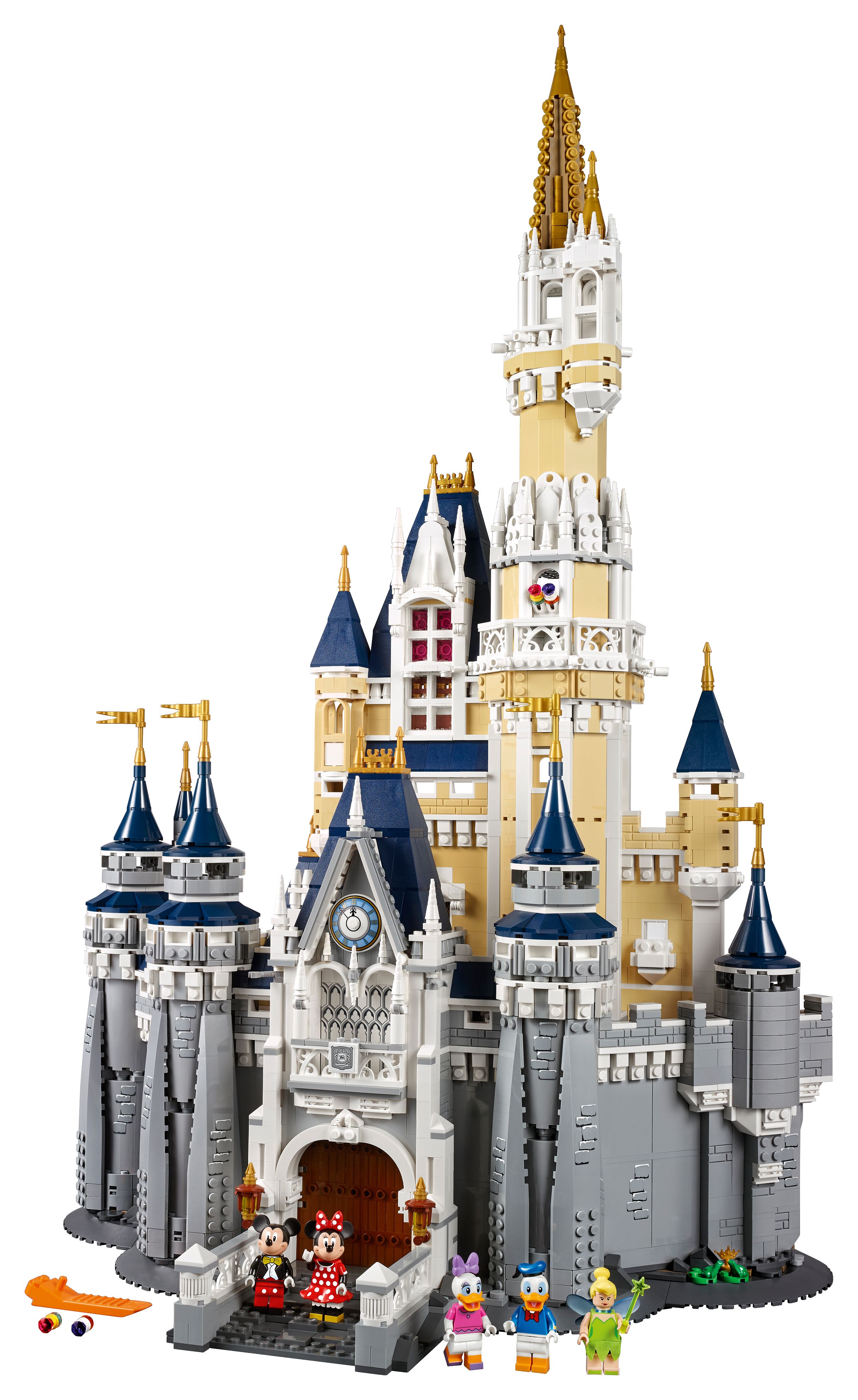 How is it possible to host vertical services with UL latency?Second, service virtualization
Service
Management and OrchestrationMANO
Virtual FunctionsVNFs
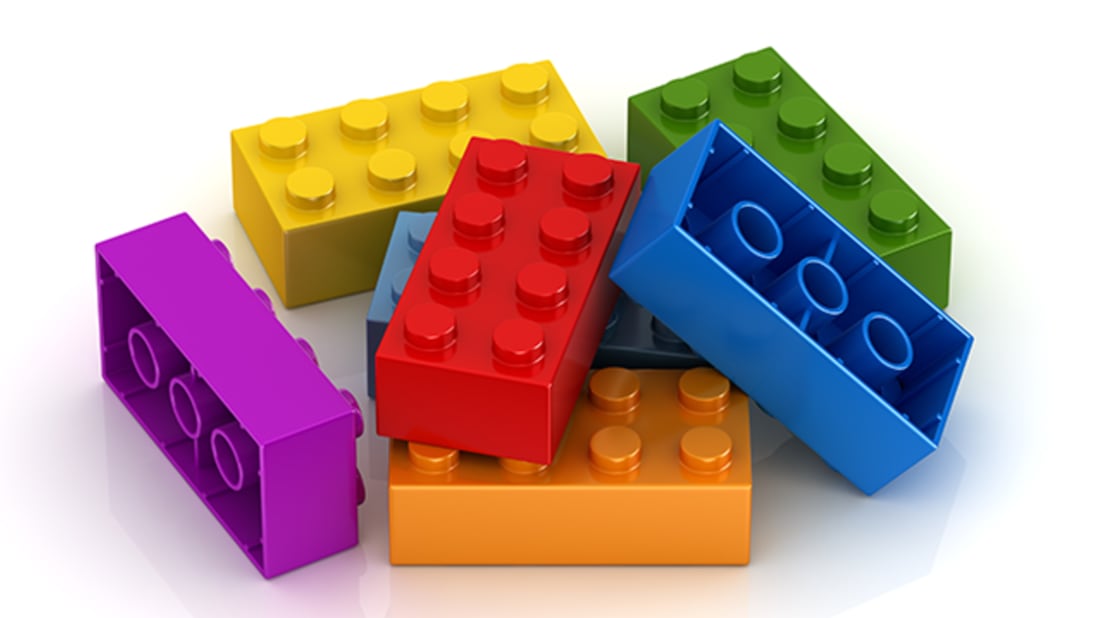 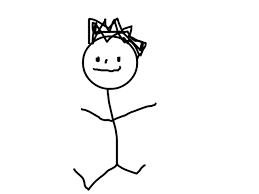 NFV World Congress - OSM
5
NFV, SDN, MANO: ETSI Architectural view
MANO
Verticals
NFV Orchestrator
OSS/BSS
Service
NFVI
VNF/VA Manager
VNF
VNF
VNF
VNF
VNF
VirtualComputing
VirtualStorage
VirtualNetwork
Virtual Infrastructure Manager (VIM)
Physical
resources
Virtualization @ SDN Controller
Computing
Storage
Network
SDN world
Hardware Resources
6
NFV, SDN, MANO: ETSI Architectural view
MANO
Verticals
NFV Orchestrator
OSS/BSS
Service
NFVI
VNF/VA Manager
VNF
VNF
VNF
VNF
VNF
VirtualComputing
VirtualStorage
VirtualNetwork
Virtual Infrastructure Manager (VIM)
Physical
resources
Virtualization @ SDN Controller
Computing
Storage
Network
SDN world
Hardware Resources
6
How is this possible to host vertical services with UL latency?First, network as a programmable platform
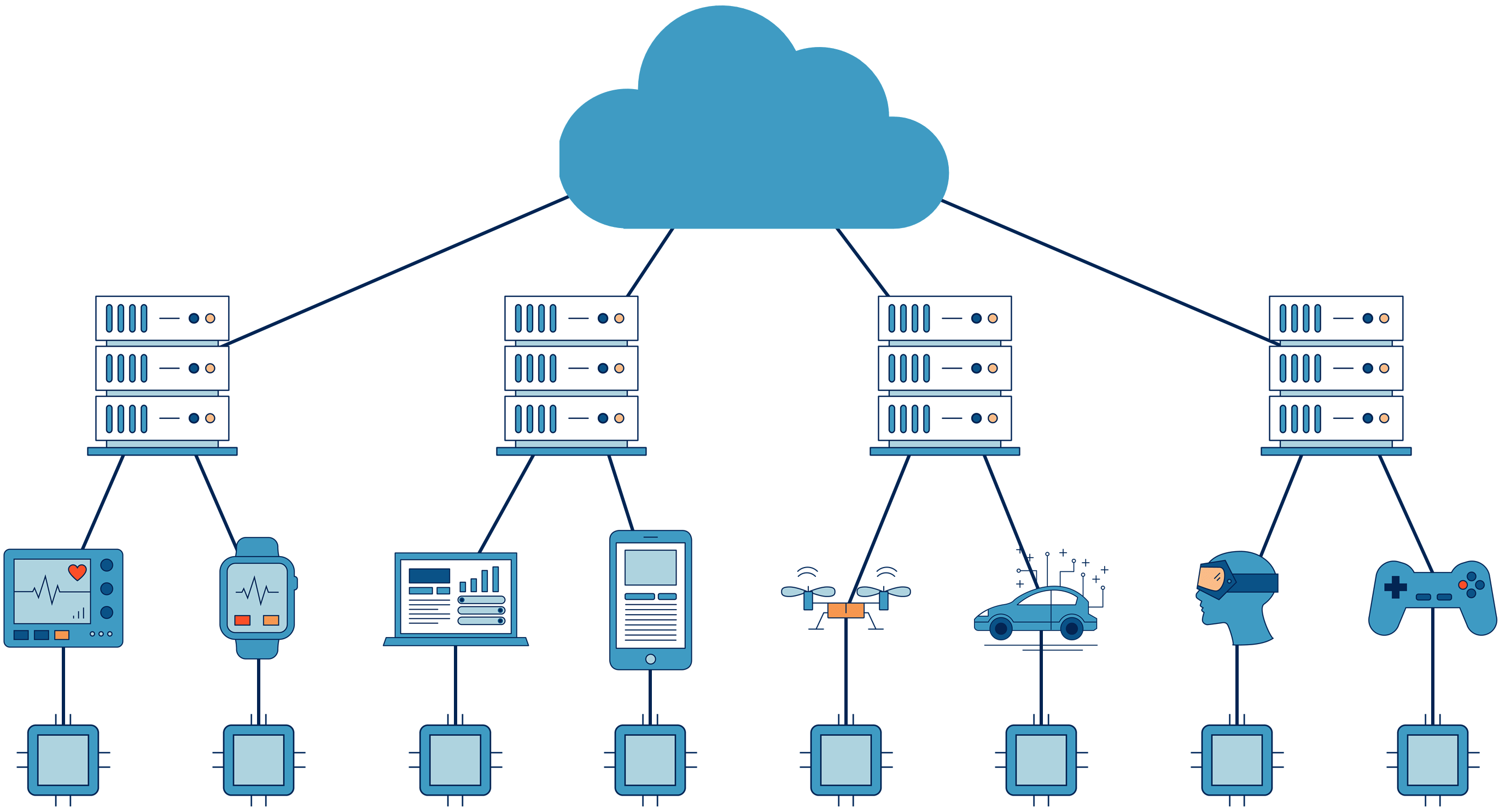 Edge computing: the network as a programmable platform
Network will process and store data, not just transfer it
Processing and applications within the network to provide mobile users with services
Lower delays and higher efficiency
7
How is it possible to host vertical services, each with the required quality of service (QoS)?
How is it possible to host vertical services each with the required QoS?Network slicing
Virtualization allows to slice the network into virtual subnetworks (separated sets of resources)
Service deployment = Creating a slice hosting the virtual function set
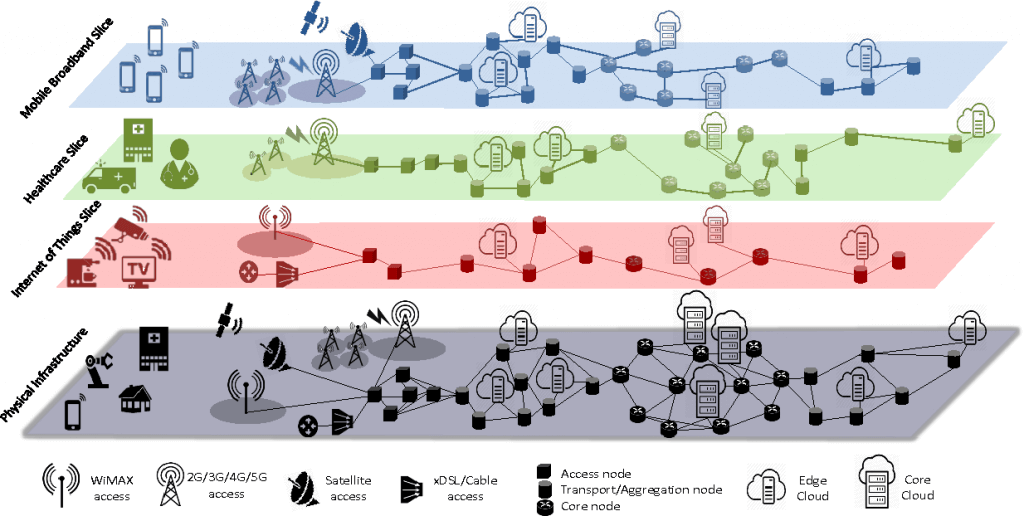 8
Use Case: Digital Twin
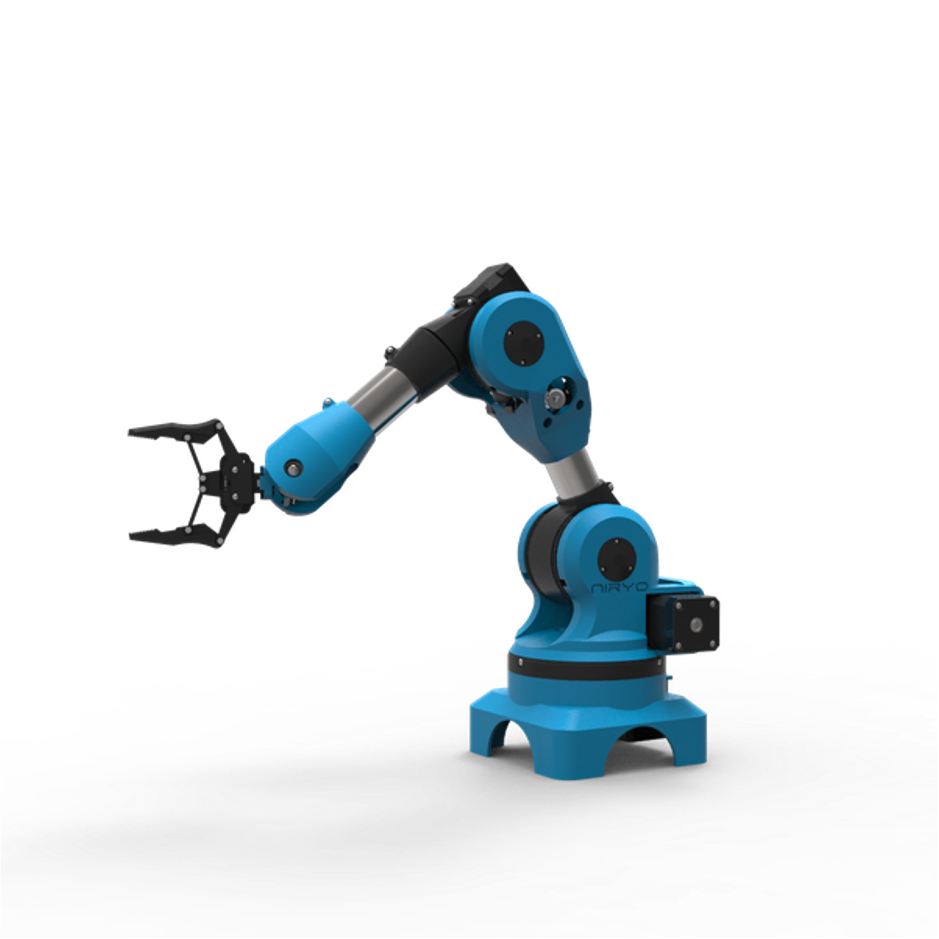 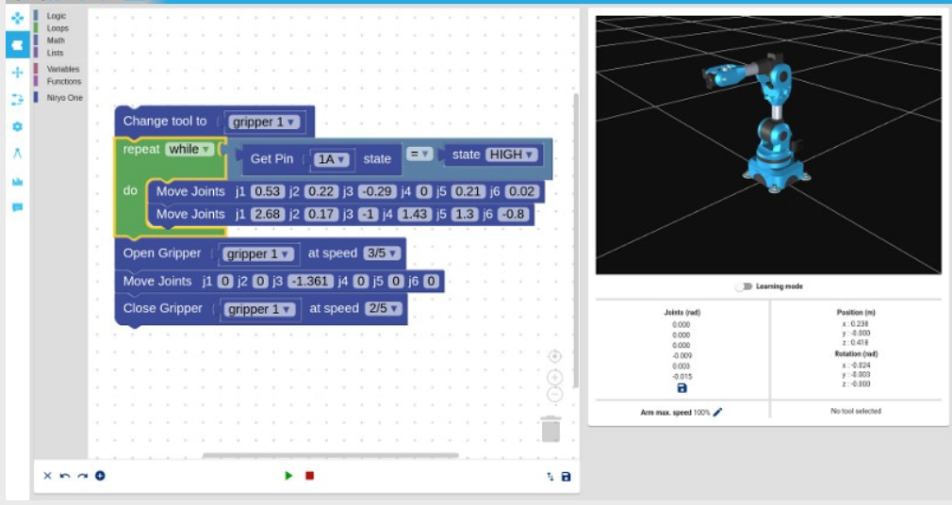 EDGENETWORK
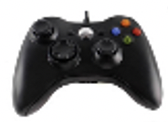 Digital Twin app
Interface
VNF 1target latency: 600 ms
Motion planning
Control
Coordinates
VNF 2 
target latency: 60 ms
Drivers
Commands
Radio Access Network
9
Challenges
Vertical service deployment (VNF placement and resource allocation)       ⎯ yet lots to learn, especially in presence of dynamic conditions
Virtualization at the Edge poses a performance issue, especially in terms of latency (strict delay constraints), and a cost issue - big concern for Verticals and Mobile Operators
End-to-end slicing
10
2
End-to-end slicing
Industry 4.0: Digital Twin
Is VERTICAL service virtualization the only one that matters?
11
12
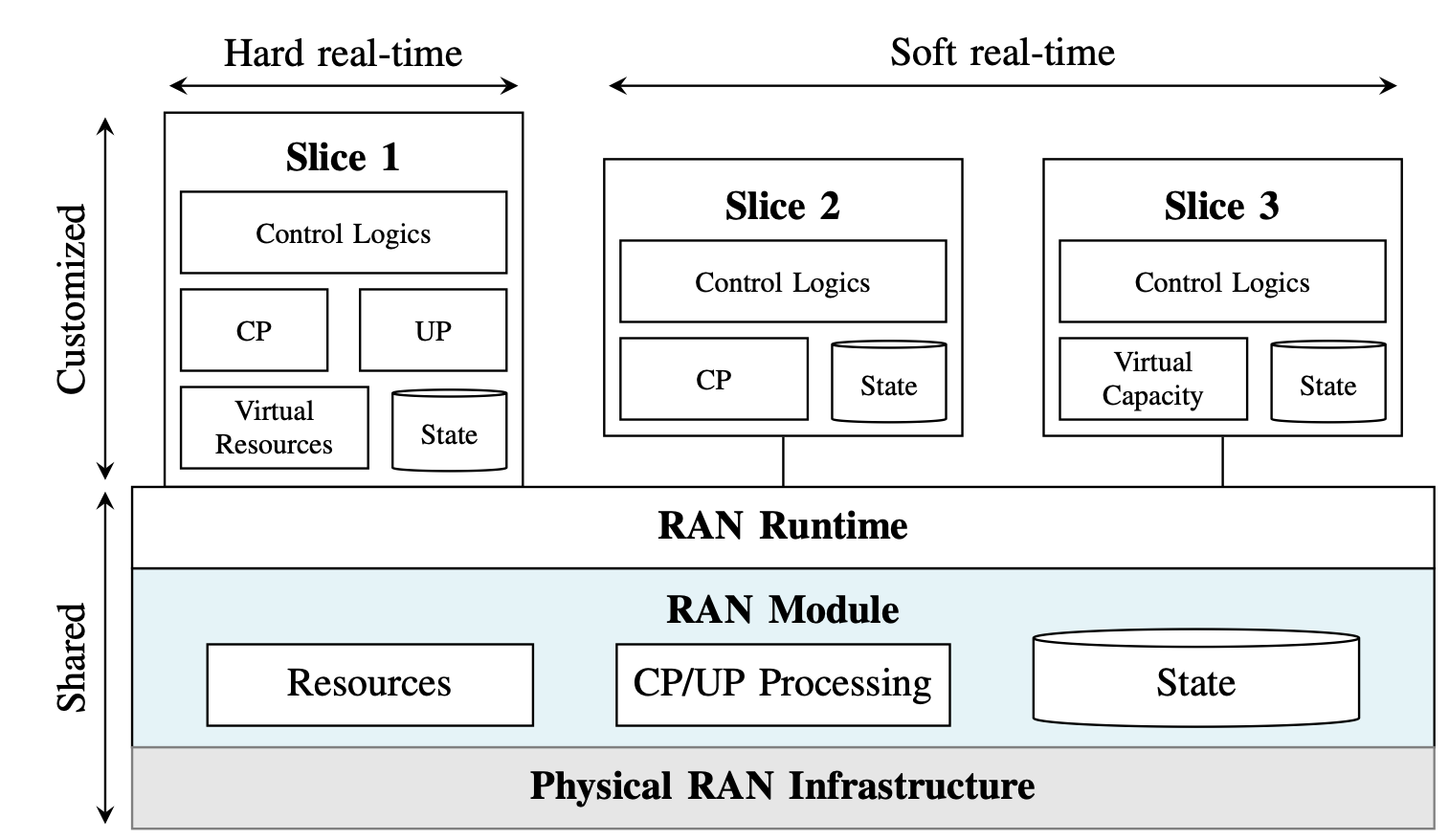 vRAN
Chang et al. RAN Runtime Slicing System for Flexible and Dynamic Service Execution Environment. IEEE Access 6, 34018–34042, and  Schmidt et al. Radio Access Network Slicing System, Eurecom
13
Possible approaches
AIML-based approaches for allocation of (all types) of resources, i.e.,  E2E slice configuration: 
 centralized (coarse) resource allocation 
 distributed fine tuning
Network edge as set of distributed entities:
 centralized ML architectures
 distributed ML architectures
14
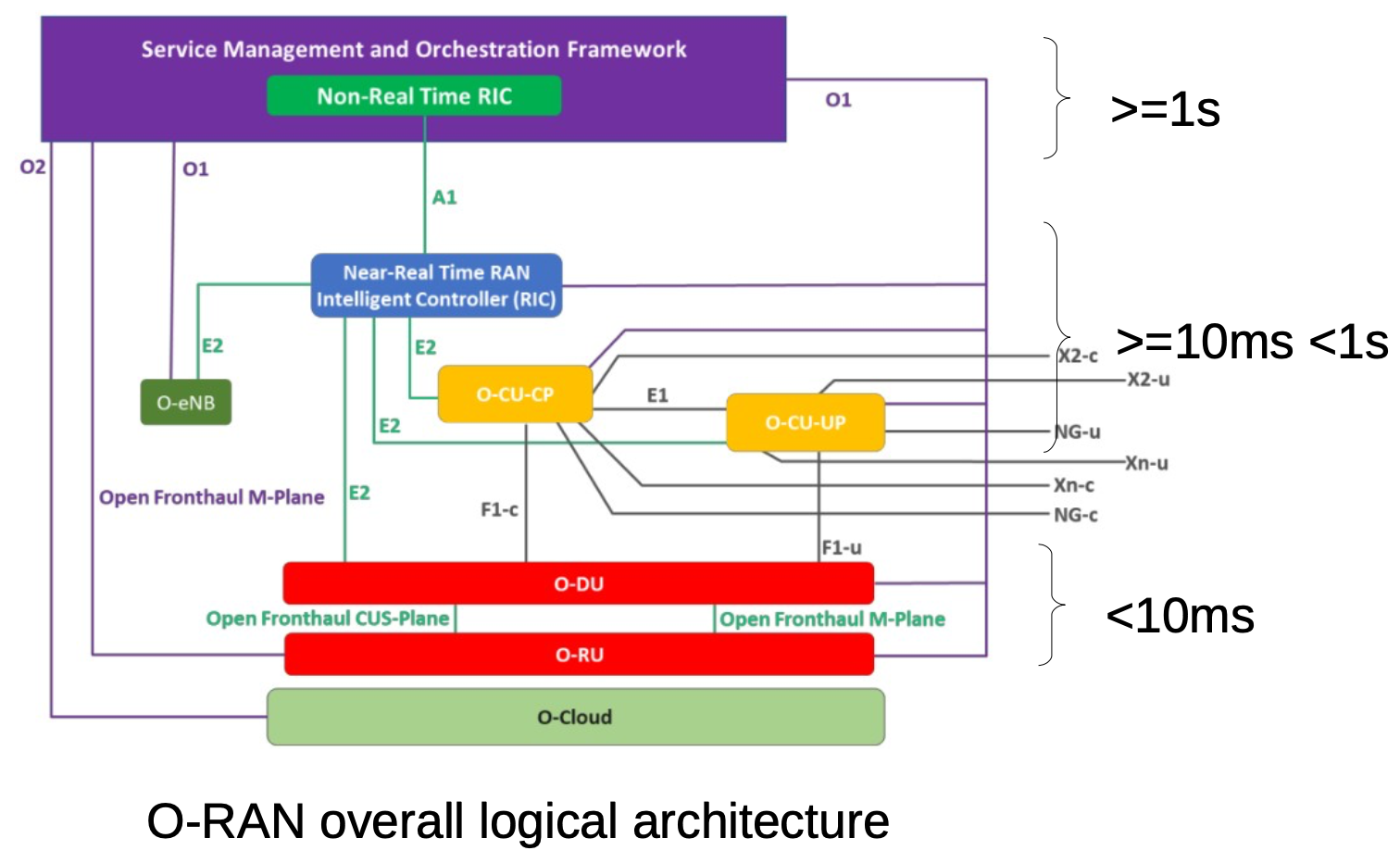 O-RAN
13
Edge-controlled or edge-assisted systems
Machine learning involving edge / fog
Recent work
Vrain by NEC et al.
ML-based settings of an LTE vRAN (srsLTE) accounting for CPU consumption
CAREM: ML-based, application-aware management of multiple links* through vRAN
S. Tripathi, C. Puligheddu, C. Chiasserini, An RL Approach to Radio Resource Management in Heterogeneous Virtual RANs, IEEE WONS 2021
13
CAREM: Context-aware Radio Resource Management
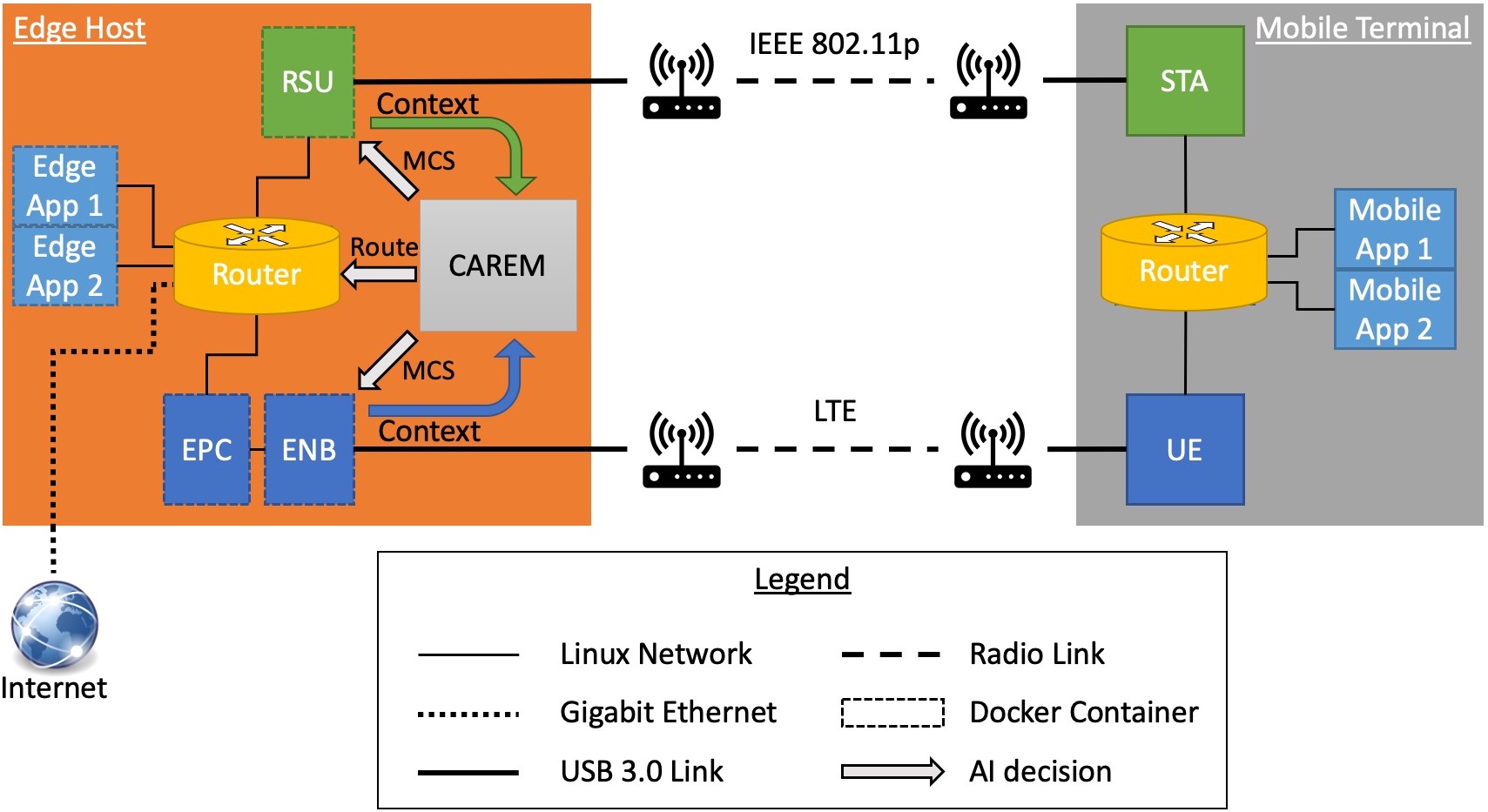 17
3
Management of computing resources under dynamic service load
Use Case: Digital Twin
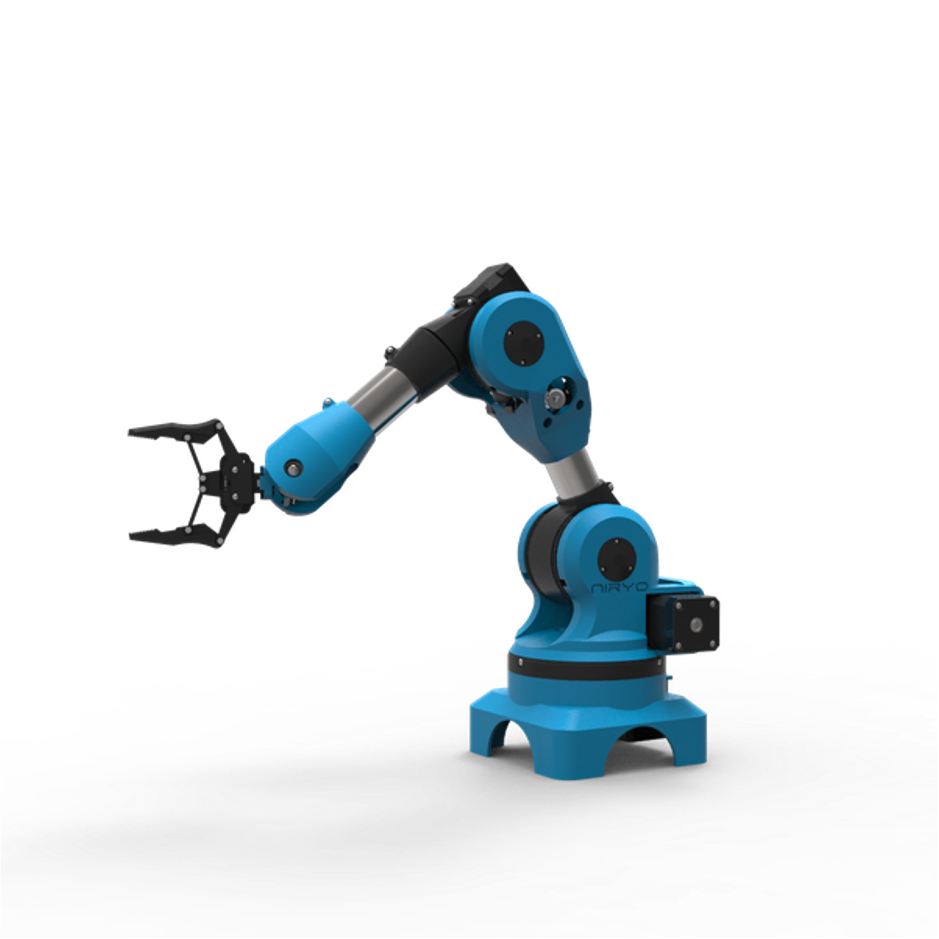 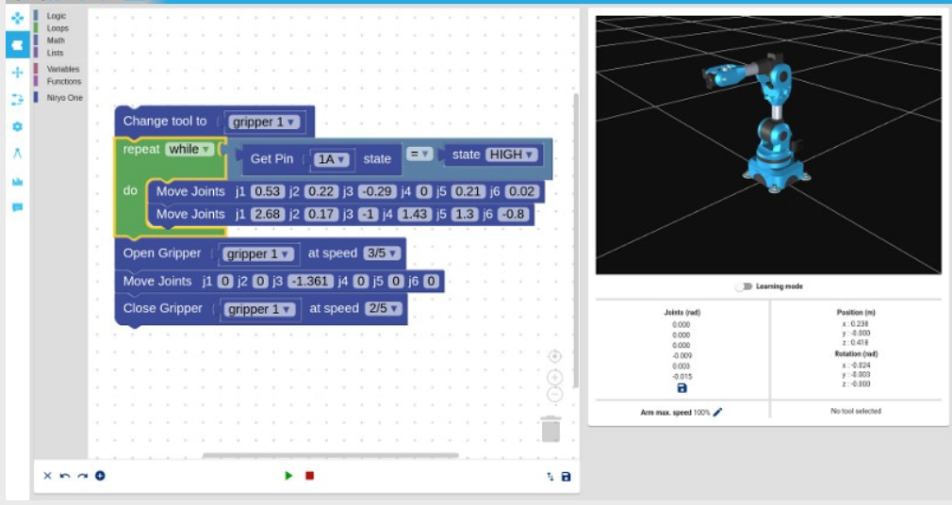 EDGENETWORK
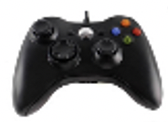 Digital Twin app
Interface
VNF 1target latency: 600 ms
Motion planning
Control
Coordinates
VNF 2 
target latency: 60 ms
Drivers
Commands
RAN
9
Service scaling out/in
Measure CPU consumption: if above threshold, then scale out:
A new VM running VNF2 is instantiated, and the workload can be split between the different instances
Is a simple thresholding algorithm enough?
18
A ML Approach: An Example
Random Forest classification model 
Input: current Instantiation Level (IL) and average per-VNF CPU load
Output: IL to apply


Model training and inference model creation
ClassificationModel
ave. CPU load
suitable no. of VNF instances
current no. of VNF instances
26
19
System architecture and operational flow
Vertical
2
Service request
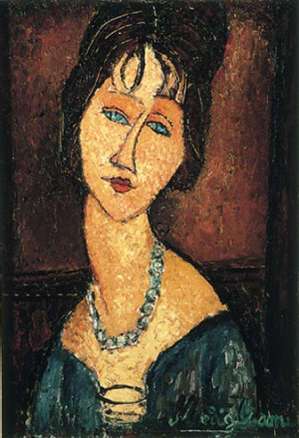 AIML model upload and training
5GROWTH Vertical Entry Point
1
Interface for model onboarding
AI/ML Platform
ML lifecycle Mng
5GROWTH
Service
Orchestrator
SLA manager
YARN cluster manager
6
Model execution
AIML model request/response
HDFS dataset storage
Ray
BigDL
8
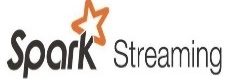 Spark
AI/ML param. register
MLlib
7
Monitoring manager
Data consumption
Interface Manager
Kafka
AI/ML model register
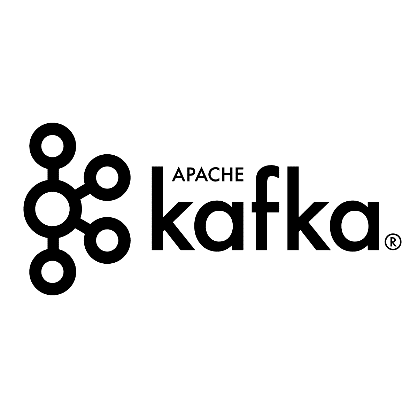 5
Real-time
perf. metrics
5GROWTH Resource Layer
5GROWTH Vertical-oriented Monitoring System
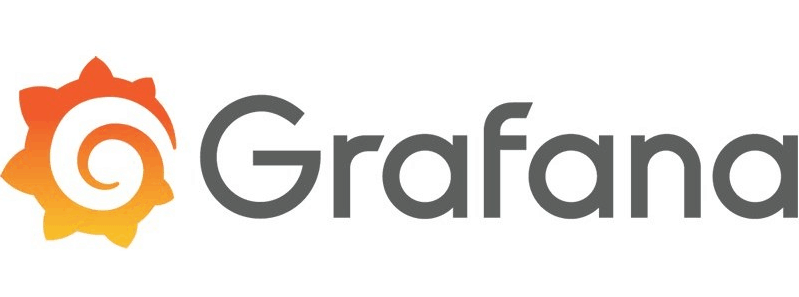 4
Topic configuration
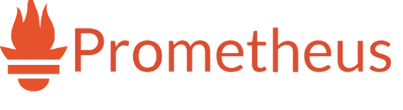 3
Monitoring job configuration
Infrastructure
VM
VM
Logical Links
27
Physical Links
20
Deployed Scenario
5Growth MANO and Monitoring
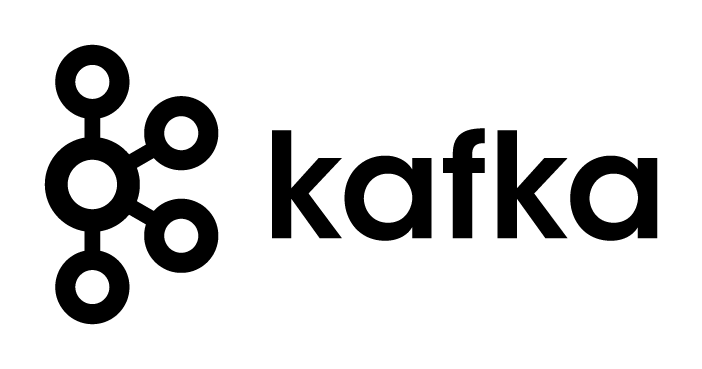 VPN (data, control and management)
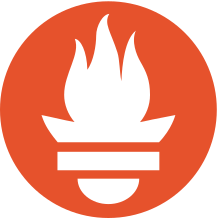 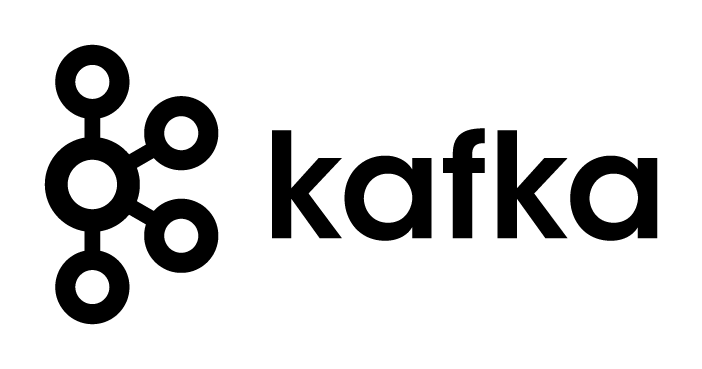 5Gr-VS
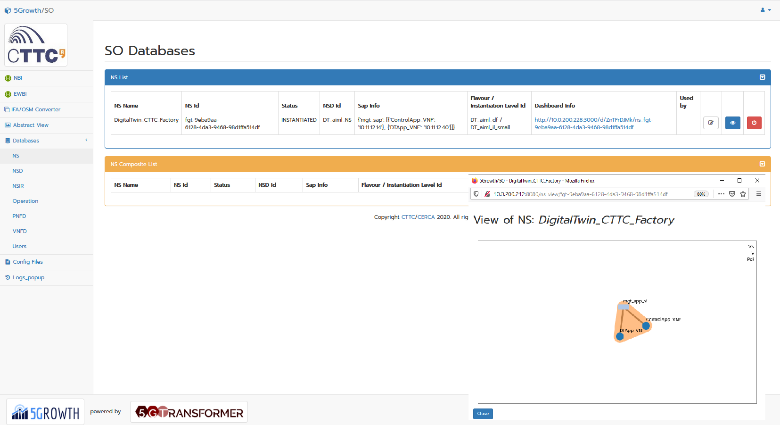 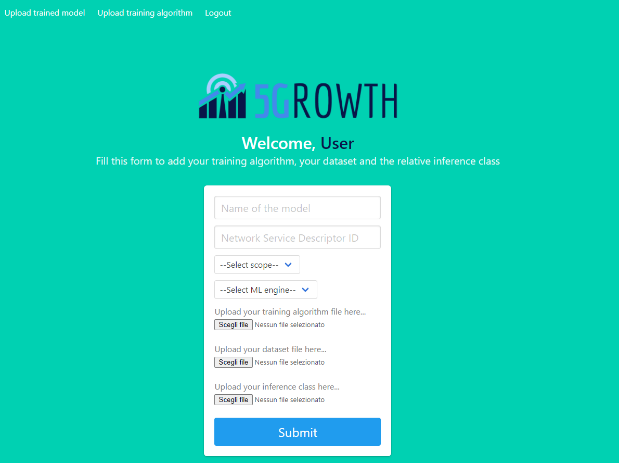 5Gr-SO
Monitoring
Model Execution
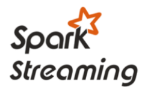 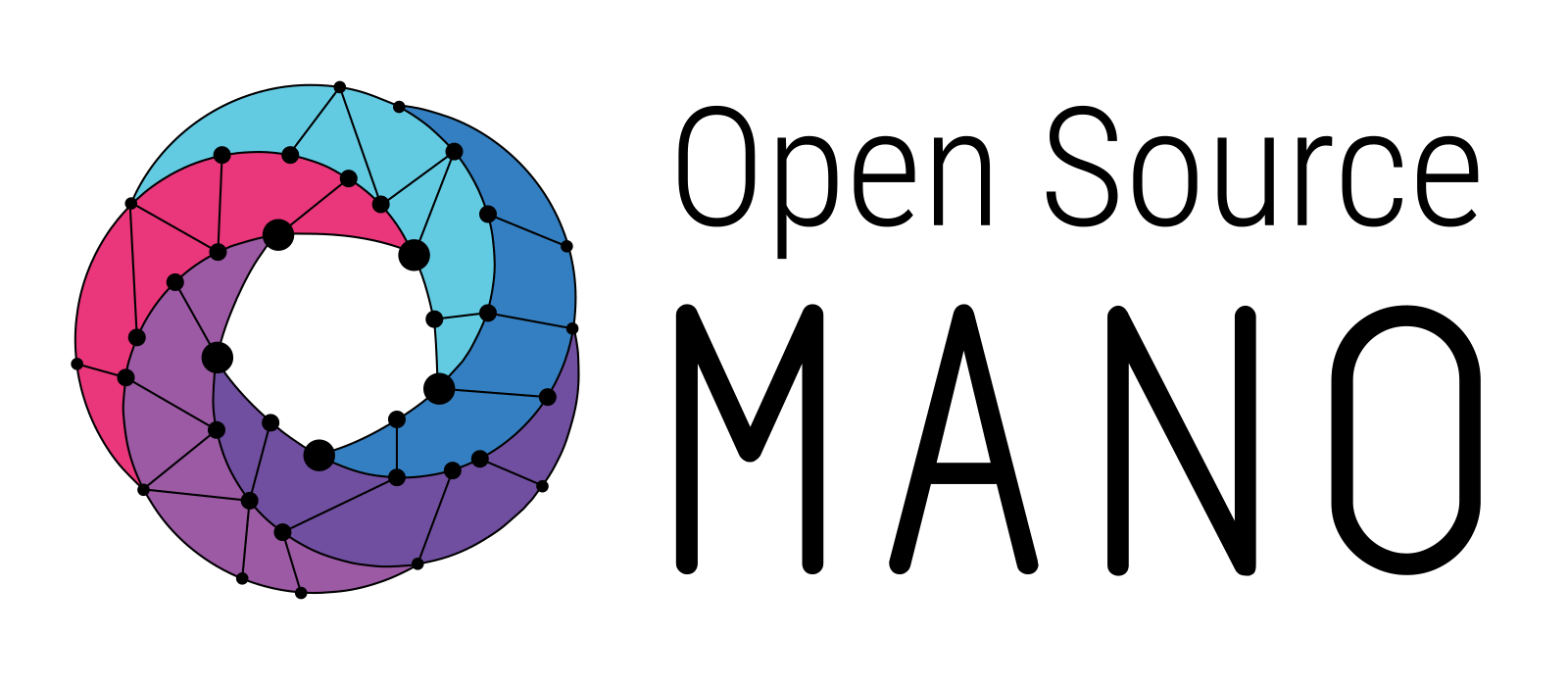 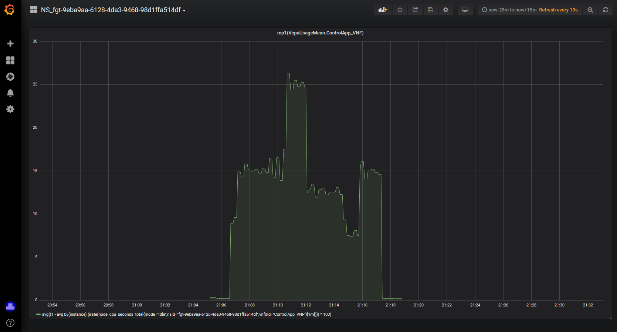 5Gr-RL
Interface for model onboarding
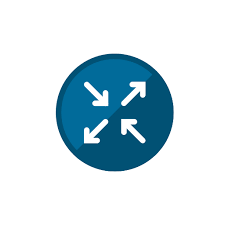 AI/ML Platform
ML lifecycle Mng
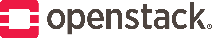 YARN cluster manager
WIM
VIM
HDFS dataset storage
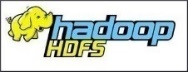 Ray
BigDL
Spark
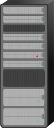 VNF
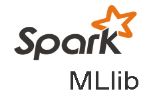 AI/ML param. register
MLlib
VNF
VNF
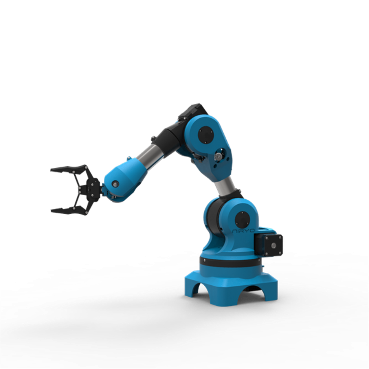 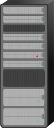 Interface Manager
AI/ML model register
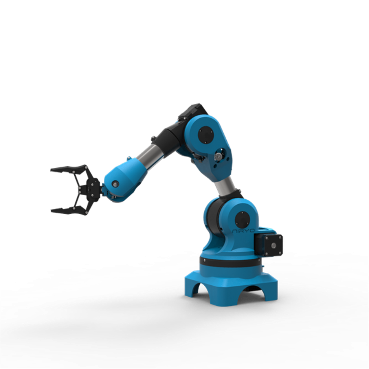 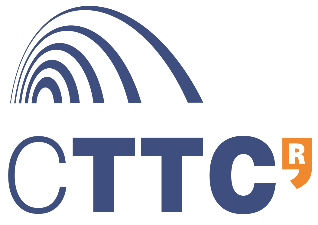 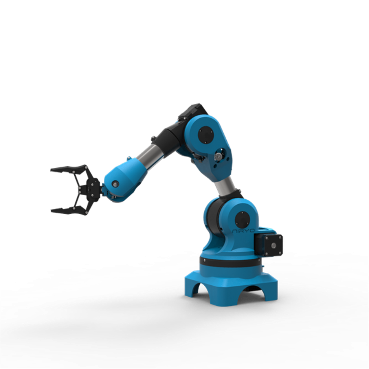 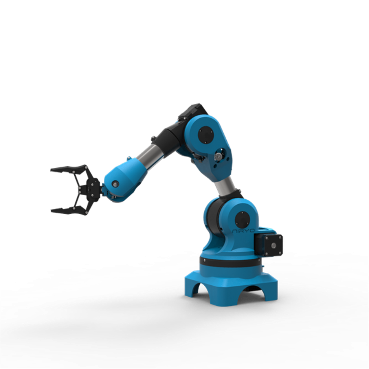 Heterogeneous WAN transport network
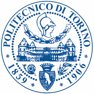 Barcelona
Torino
Scaling operation
Scaling operation
Demo
ML at the edge is indeed effective in controlling/exploiting the heterogeneity of mobile networks at best
https://www.youtube.com/watch?v=7V3AKSrWzzY
Demo at IEEE NFV-SDN 2020 (Best demo award) and at INFOCOM 2021
23
Take-away Messages
- Edge: need it and actually works!- AI-driven, fully automatic management of e2e slices:   using the most suitable resources from the cloud to the UE, for complex   services and heterogeneous vRANs
- It works even under dynamic conditions
24
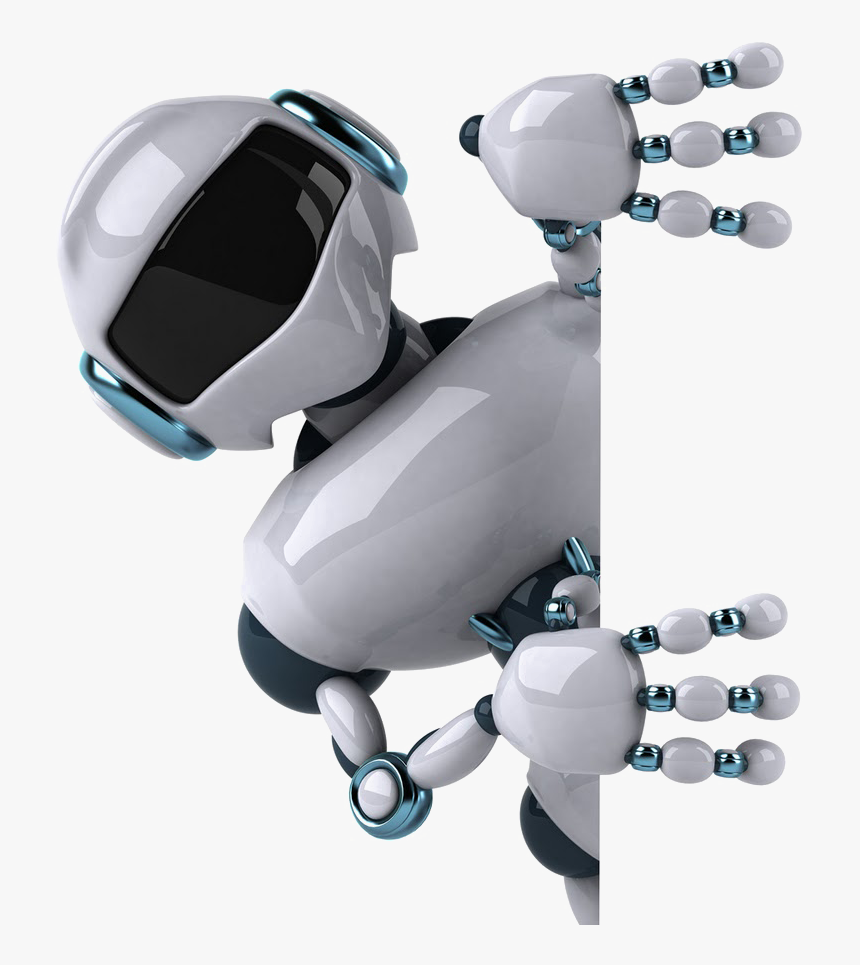 Thank you for your attention!